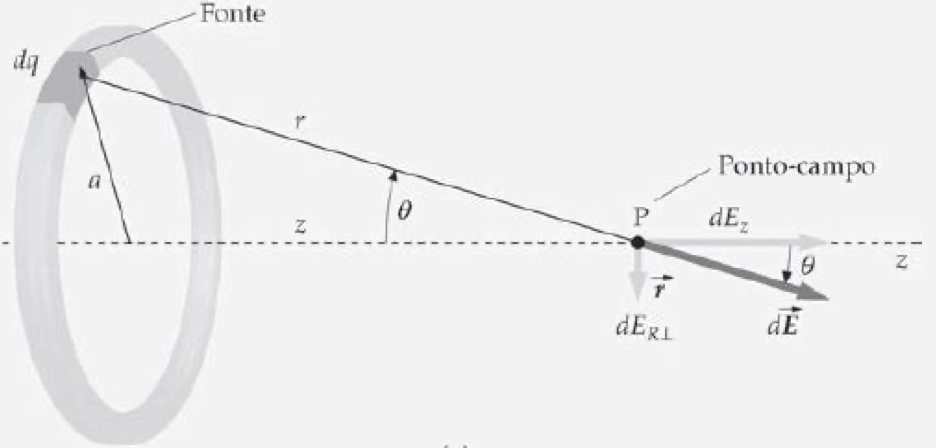 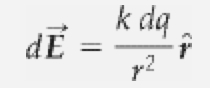 A partir da equação 		           determinaremos o campo pedido.
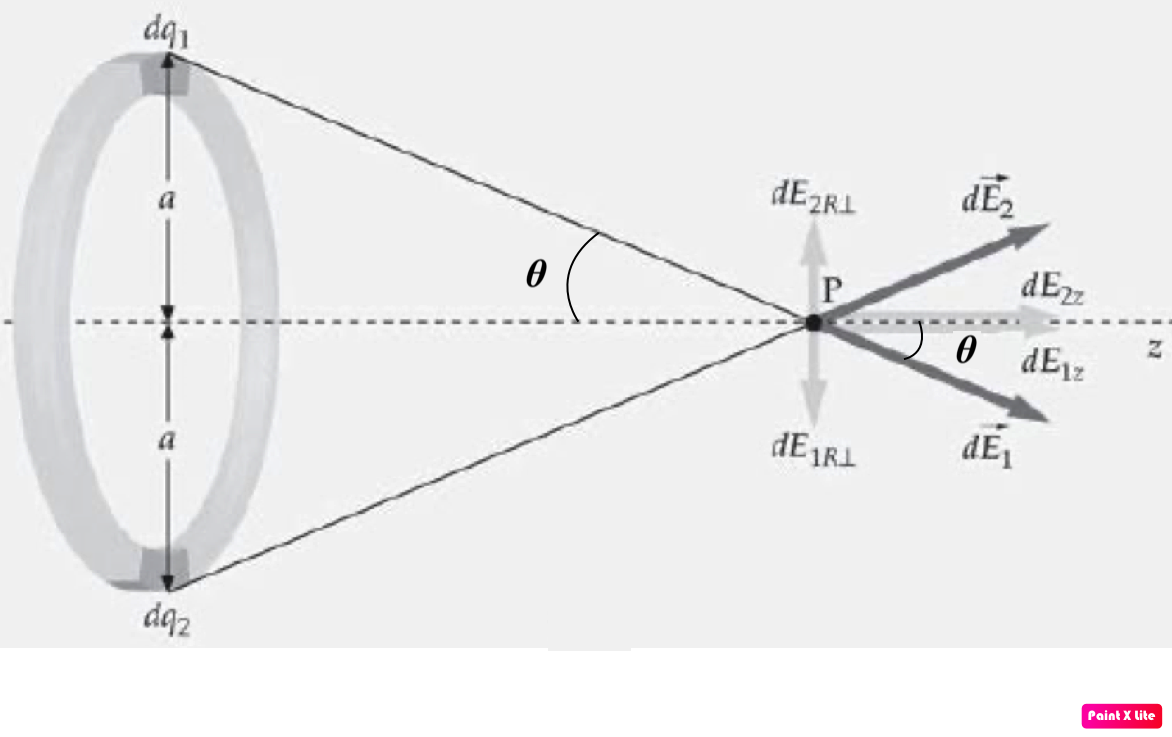 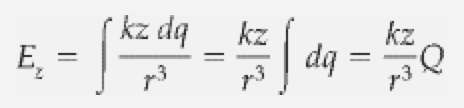 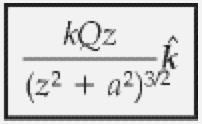 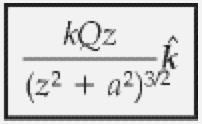 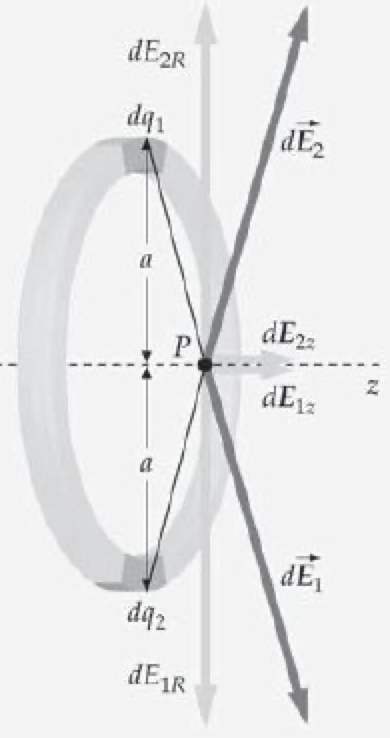 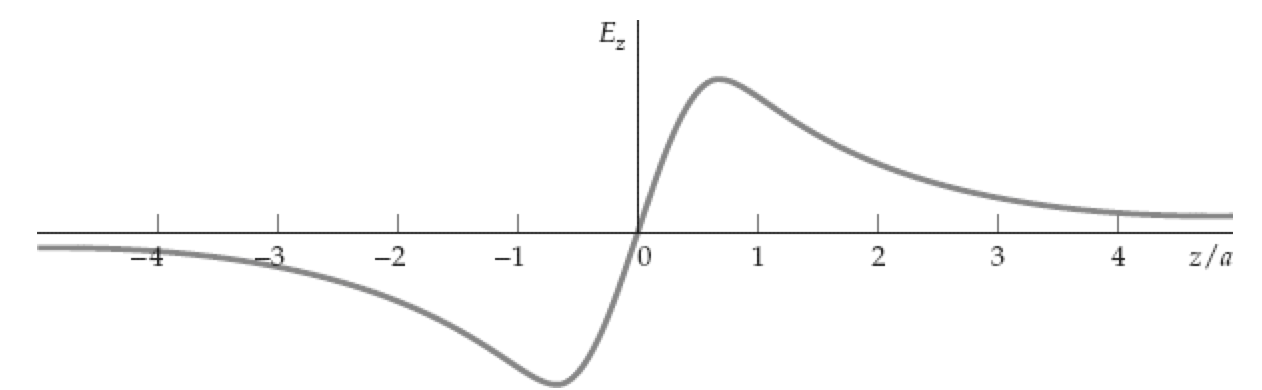 O motivo pelo qual o campo cai, próximo à origem, pode ser entendido na figura ao lado.
Na origem, os dois campos elétricos (dos elementos de carga indicados na figura) são grandes, mas têm sentidos opostos 
e, portanto, se cancelam.
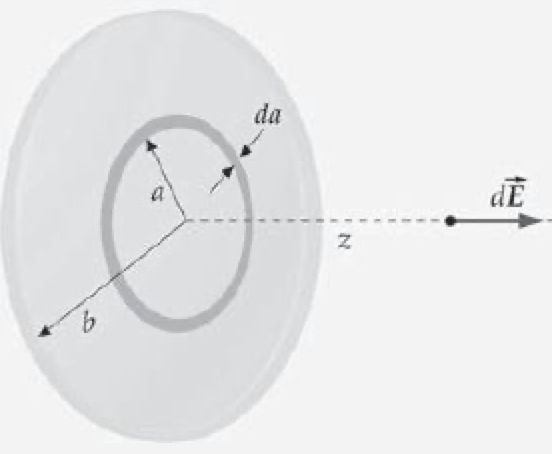 Pelo exemplo anterior vimos que, 
para um anel uniformemente carregado
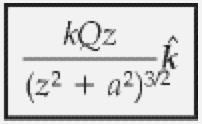 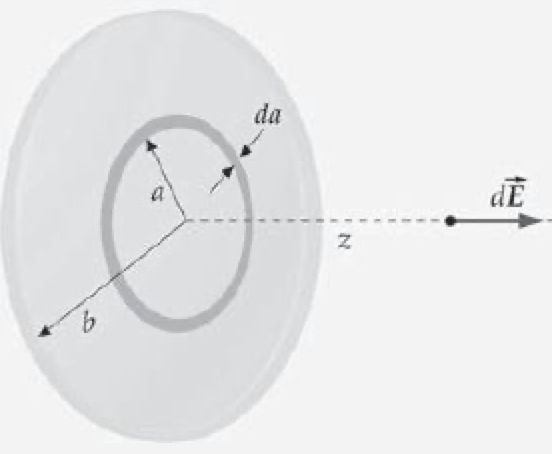 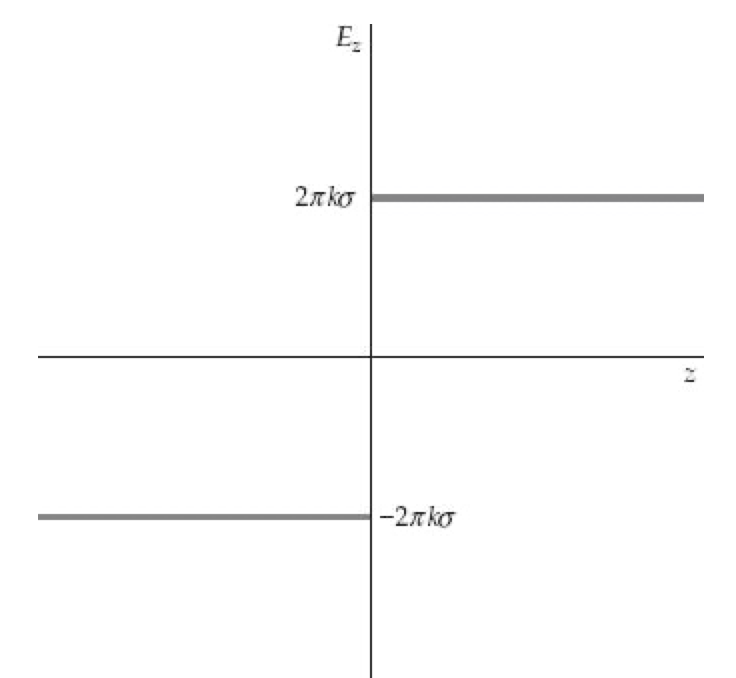 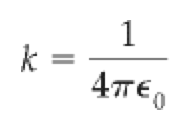 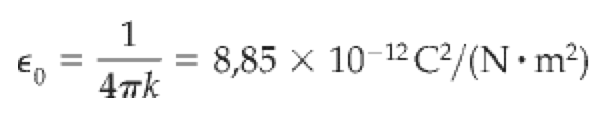 Exemplo 22-8 ﻿Campo elétrico devido a dois planos infinitos

﻿Na figura um plano infinito com 
densidade superficial de carga σ = +4,5 nC/m2 está no plano z = 0 m, e um segundo plano com 
densidade superficial de carga σ = –4,5 nC/m2, está no plano z = 2 m. Determine o campo elétrico em (a) x = 1,8 m e (b) x = 5 m.
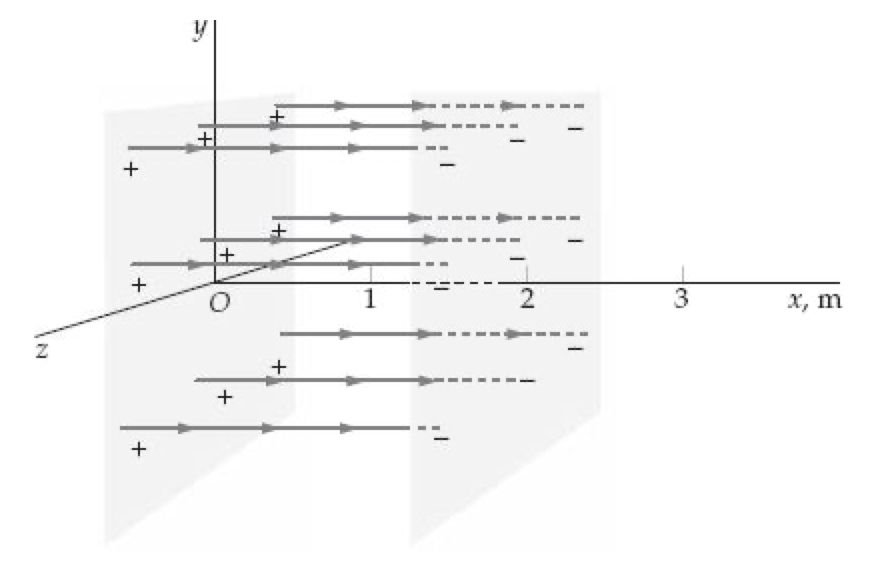 z
x
A configuração de cargas descrita neste exemplo é a de um capacitor de placas paralelas.
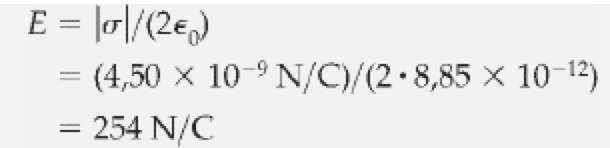 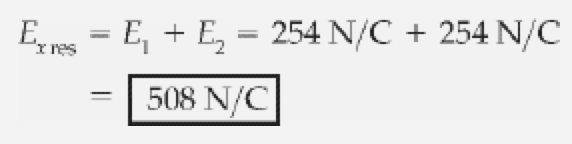 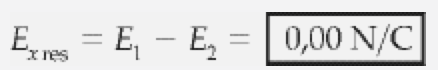 22-2 Lei de Gauss
 
Na eletrostática, a lei de Gauss e a lei de Coulomb são equivalentes.
﻿Entretanto, a lei de Gauss é mais geral, pois ela sempre é válida, enquanto a validade da lei de Coulomb está restrita a distribuições estáticas de cargas. 

A lei de Gauss é particularmente útil para calcular o 
campo elétrico de distribuições de cargas que tenham 
simetria cilíndrica, esférica ou plana.
A figura mostra uma superfície fechada de formato arbitrário, 
no interior da qual há um dipolo.

Não importa qual seja a superfície fechada, contendo esse dipolo, qualquer linha que saia da superfície pelo lado de dentro também entrará de volta pelo lado de fora.
Para contar o número resultante de linhas que saem de qualquer superfície fechada, 
contamos +1 para qualquer linha saindo e –1 para qualquer linha entrando. 

Assim, para a superfície mostrada na figura, o número resultante de linhas na superfície é zero.
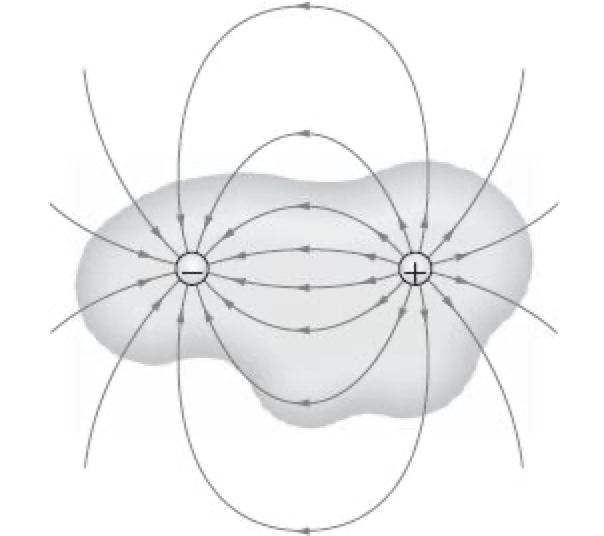 Para superfícies contendo outros tipos de distribuições de carga, 
tal como a apresentada pela figura, 
o número resultante de linhas saindo da superfície
é proporcional à carga líquida no interior dessa superfície . 

Esta regra é uma definição da lei de Gauss.
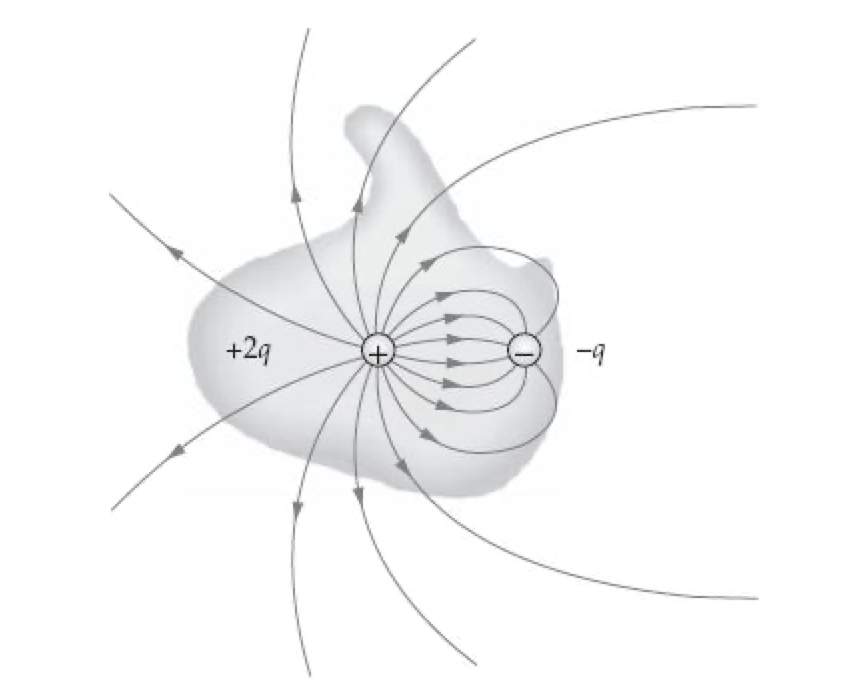 ϕ = EA 

As unidades de fluxo elétrico são N·m2/C. 

Como E é proporcional ao número de linhas de campo por unidade de área, o fluxo é proporcional ao número de linhas de campo penetrando a superfície.
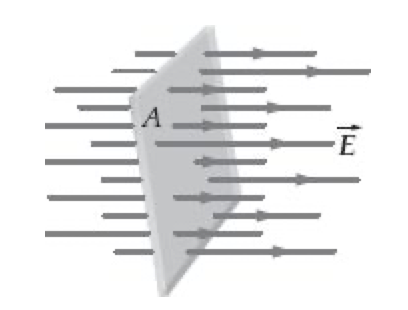 Genericamente, podemos definir o fluxo elétrico como
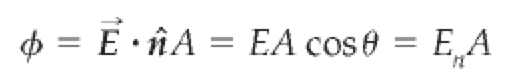 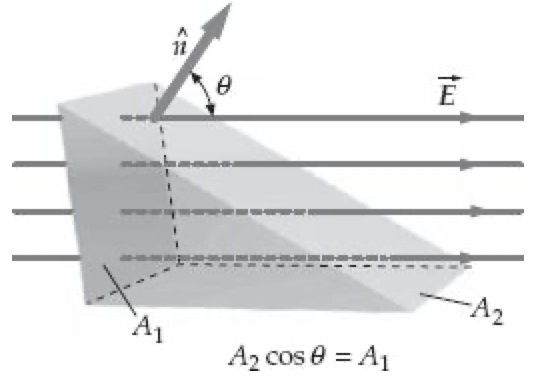 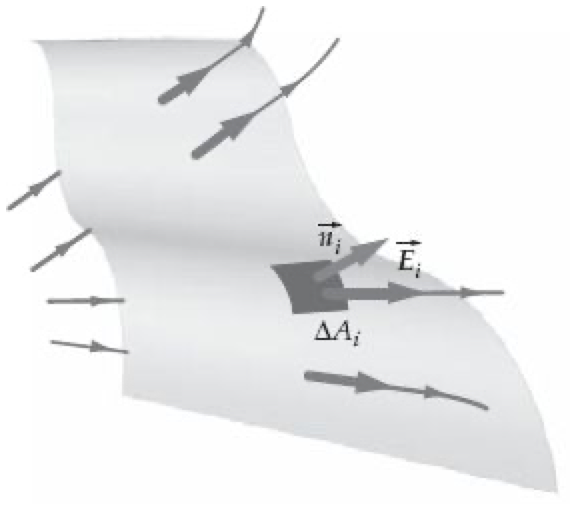 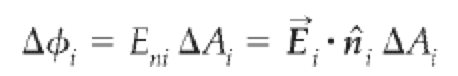 Derivação quantitativa da Lei de Gauss

A figura mostra uma superfície esférica de raio R que tem uma carga puntiforme Q no seu centro. 

O campo elétrico em qualquer lugar na superfície é normal à superfície e tem módulo
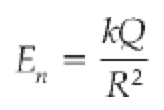 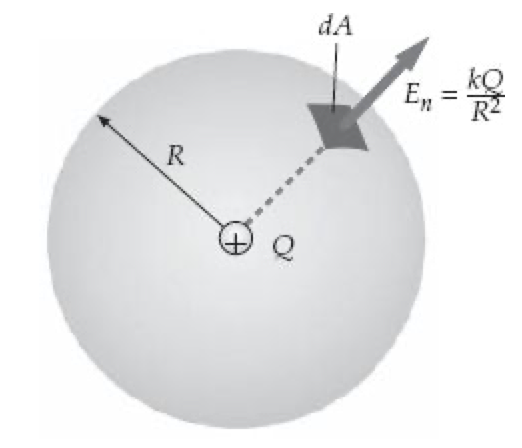 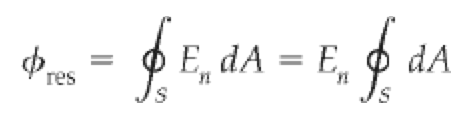 A integral de dA sobre a superfície é a área total da superfície, 
Que, no caso é 4πR2 . Considerando ainda que En = kQ/R2, temos 



Assim, o fluxo resultante para fora de uma superfície esférica que tem uma carga puntiforme Q no seu centro é independente do raio R da esfera e é igual a Q dividido por ε0 .

 Isto é consistente com nossa observação anterior que o número resultante de linhas através de uma superfície fechada é proporcional à carga resultante no interior da superfície. 

Este número de linhas é o mesmo para todas as superfícies fechadas circundando a carga, independentemente da forma da superfície. Portanto, o fluxo resultante para fora de qualquer superfície circundando uma carga puntiforme Q é igual a Q/ε0 .
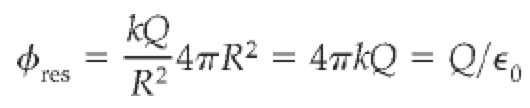 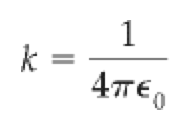 Na figura, a superfície fechada confina 2 cargas puntiformes, q1 e q2, e há uma terceira carga puntiforme q3 no lado de fora da superfície.
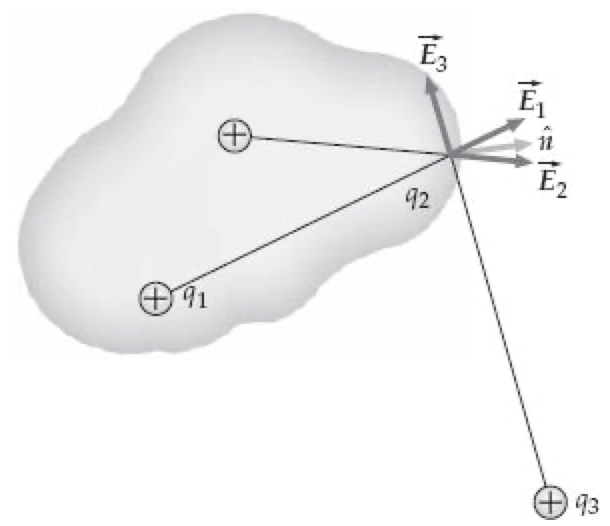 Como o campo elétrico em qualquer ponto na superfície é a soma vetorial dos campos das 3 cargas, o fluxo resultante para fora da superfície é


Que corresponde à soma dos fluxos devido às cargas individuais
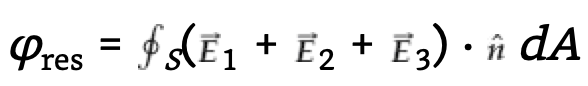 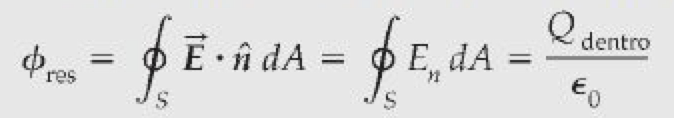 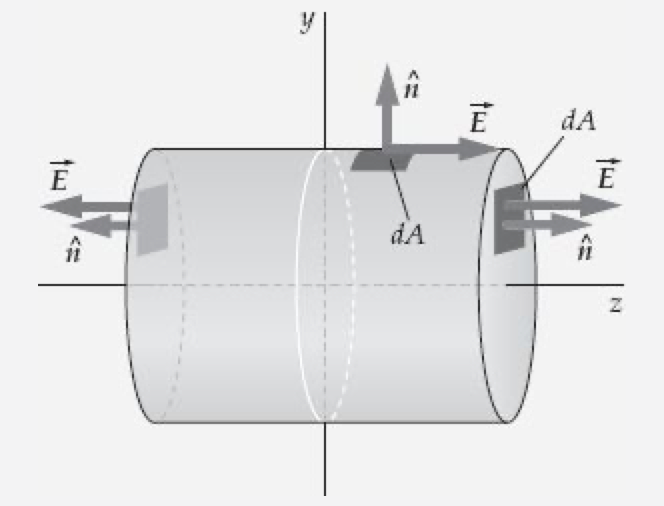 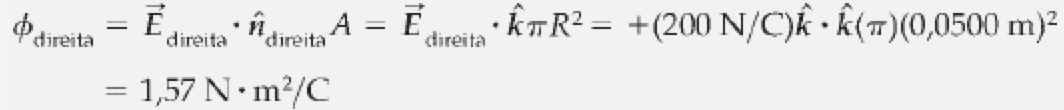 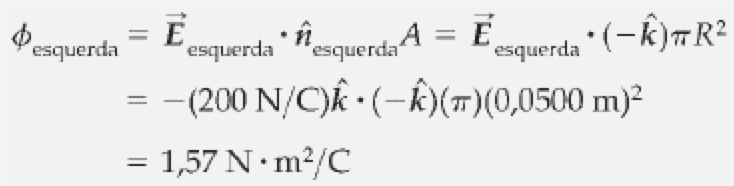 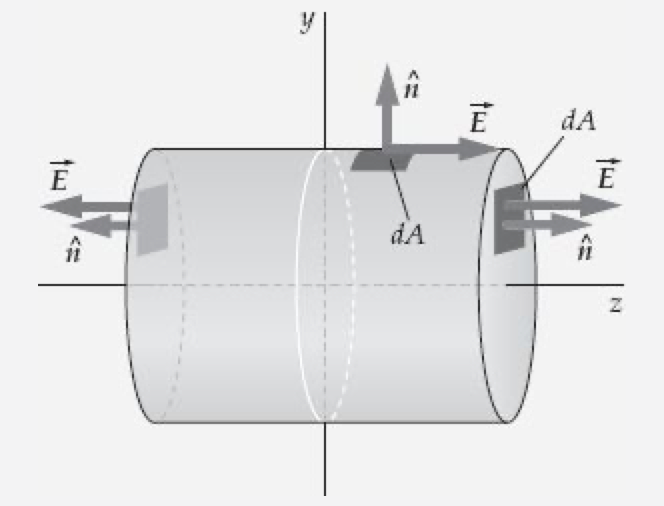 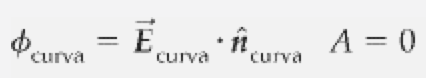 (a)
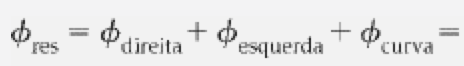 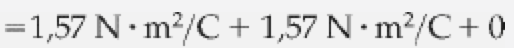 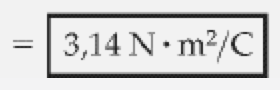 (b)
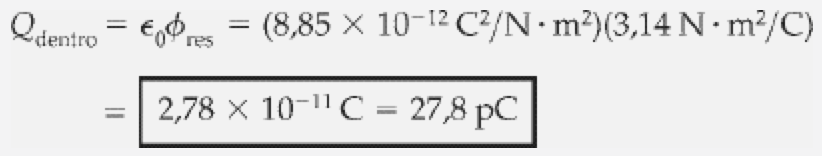 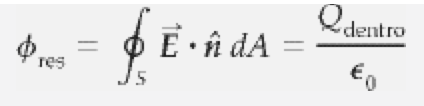 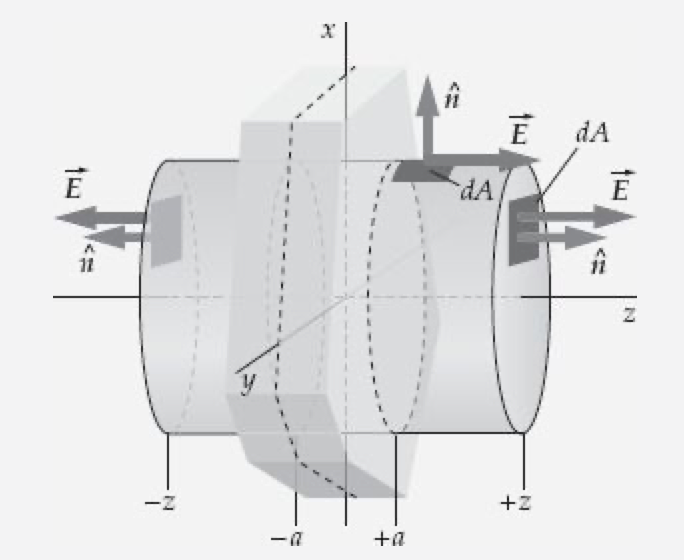 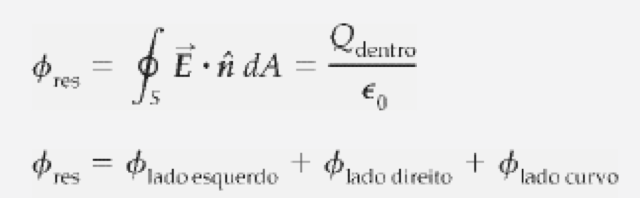 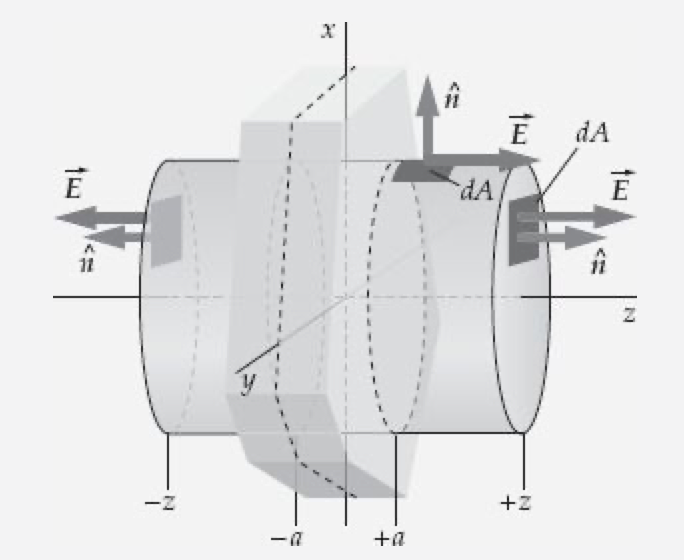 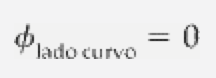 onde
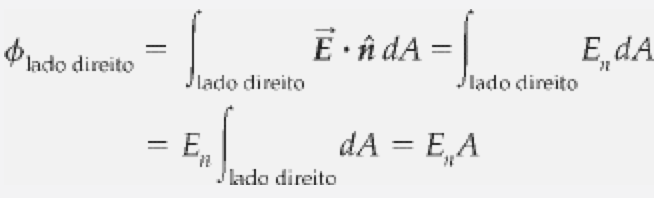 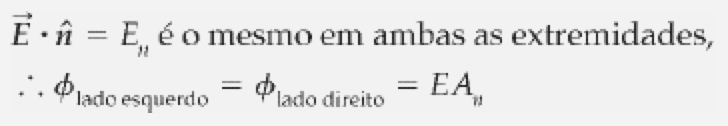 Assim
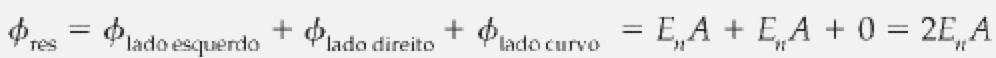 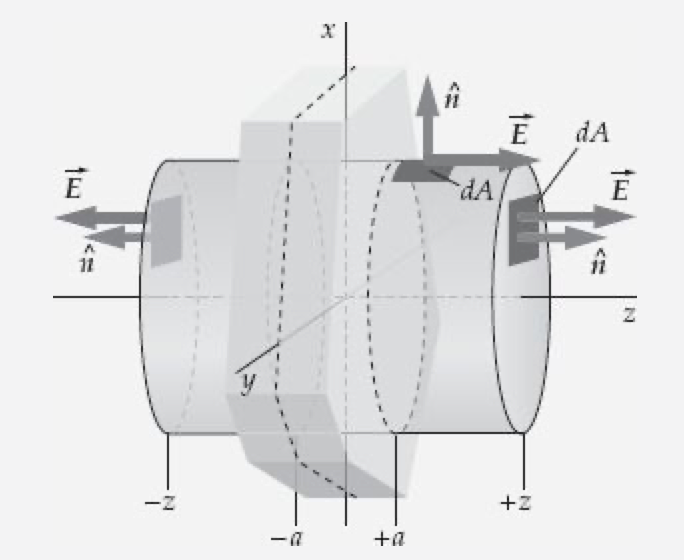 Considerando a carga interna da  superfície gaussiana, temos
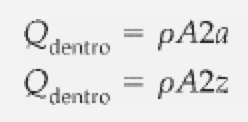 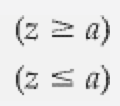 Lembrando que
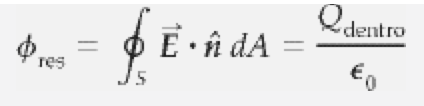 E, vetorialmente, temos
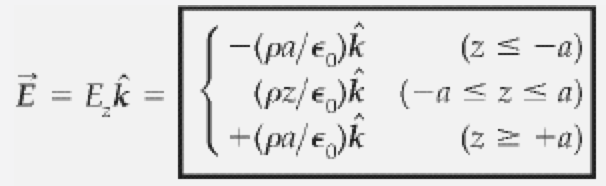